Social ProtectionHealth Programming Concepts and State of Social Protection Development in Kenya
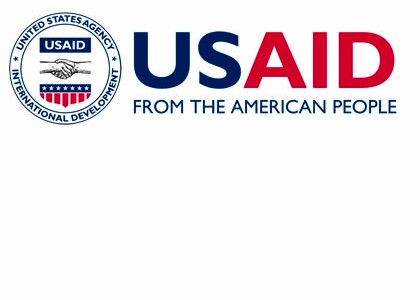 Social Protection Conceptual Illustration
“When biological factors (like being too young or too old to work) are combined with negative life time shocks (such as sickness, unemployment, natural disasters, social conflicts) the case for social protection is overwhelming.” 

GERMANO MWABU, M.A., Ph.D, Boston University 1981, Professor  and ChairDepartment of Economics, University of Nairobi, as presented at UNECA workshop on “Social Protection, Growth, Poverty and Inequality in Kenya”, July 14-16, 2010
[Speaker Notes: “SOCIAL PROTECTION, GROWTH, POVERTY AND INEQUALITY IN Kenya” GERMANO MWABU
UNIVERSITY OF NAIROBI
UNECA WORKSHOP, LAICO HOTEL, NAIROBI, JULY 14-16, 2010]
Concepts of Social Protection in Health Programming
Health and non-Health Sector Overlays
Cohort Attributes
Joined-up Sector Resource Leveraging
Social
Determinants that
impact Health
Outcomes
Education
and early life
Housing and
community
services
HEALTH
Economy and
employment
Adelaide Statement
Health in All Policies
Land and
culture
Security
and justice
Agriculture
and food
Infrastructure,
planning and
transport
Environments
and sustainability
[Speaker Notes: Drawn in part from “Report from the International Meeting on Health in All Policies”, Adelaide 2010]
Social
Determinants that
impact Agricultural
Outcomes
Land Use & Distribution
Agriculture & Food
Markets & Pricing
Population Growth and Distribution
Crop Diversification
Harvest & Processing
Water & Irrigation
Labor & Mechanization
Transportation & Fuel
[Speaker Notes: “In Kenya there was no accepted structure to guide, coordinate and monitor the activities of
over 18 ministries that were expected to participate in the implementation of the FSN policy. The
complex architecture in the coordination structure contributed to the delay in the approval process.
Moreover, in a context of political instability, with neither a Secretariat nor a loose coordination
structure, it has not been possible to secure the necessary financial resources for the different line
ministries to implement the FSN strategy.”
FOOD AND AGRICULTURE ORGANIZATION OF THE UNITED NATIONS (FAO)Rome, 2009]
Social
Determinants that
impact Health
Outcomes
Education
and early life
Housing and
community
services
HEALTH
Economy and
employment
Land and
culture
Security
and justice
Agriculture
and food
Infrastructure,
planning and
transport
Environments
and sustainability
Social
Determinants that
impact Health and
Agricultural Outcomes
Education
and early life
Land Use & Distribution
Housing and
community
services
HEALTH
Agriculture & Food
Markets & Pricing
Economy and
employment
Land and
culture
Security
and justice
Harvest & Processing
Crop Diversification
Water & Irrigation
Labor & Mechanization
Agriculture & Food
Infrastructure,
planning and
transport
Transportation & Fuel
Environments
and sustainability
[Speaker Notes: Drawn in part from “Report from the International Meeting on Health in All Policies”, Adelaide 2010]
Illustrative Example from Adelaide Statement on Health in All Policies
[Speaker Notes: Sectors and issues Interrelationships between health and well-being – From Adelaide]
Concepts of Social Protection in Health Programming
Health and non-Health Sector Overlays
Cohort Attributes
Joined-up Sector Resource Leveraging
Illustrative Example
Cohort Attributes
Illustrative Example
Cohort Attributes
Concepts of Social Protection in Health Programming
Health and non-Health Sector Overlays
Cohort Attributes
Joined-up Sector Resource Leveraging
Sector Resource Leveraging
Sector Resource Leveraging
Identify tangential Sectors for each Cohort
Determine manageable interest of Sector for specific intervention (e.g. crop diversification in Agriculture in the interest of balanced nutrition in Health for children, pregnant mothers, elderly)
Assess available resource of target sector as a ratio of value-added contribution (measurable in-kind or direct valuation)
Join-up resources with program agreements
Capitalize National and Community Funding Mechanisms
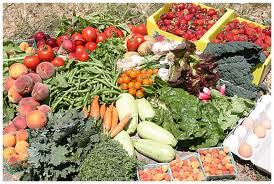 3:1
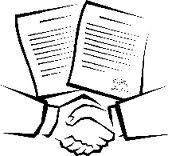 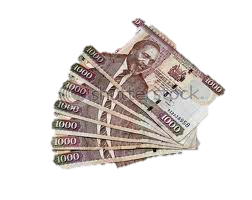 State of Social Protection in Kenya
[ Mary’s material these slides forward]